By: Madison Gibbs
ORIGINAL MEANING: LINGUISTIC ANALYIS OF “Cruel and Unusual”
[Speaker Notes: Talk about “so what?”]
Background
Idiomatic phrase?
Corpus and Results
Corpus of Founding Era American English (COFEA)
126,394 texts 
1760-1799
Results – 52 
Cruel and Unusual: 31 results
Cruel or Unusual: 20 results
Cruel Unusual: 1 result	
Correct Wording: cruel and unusual
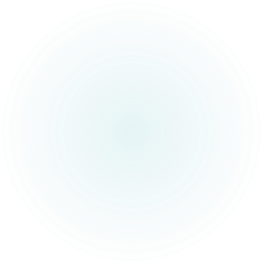 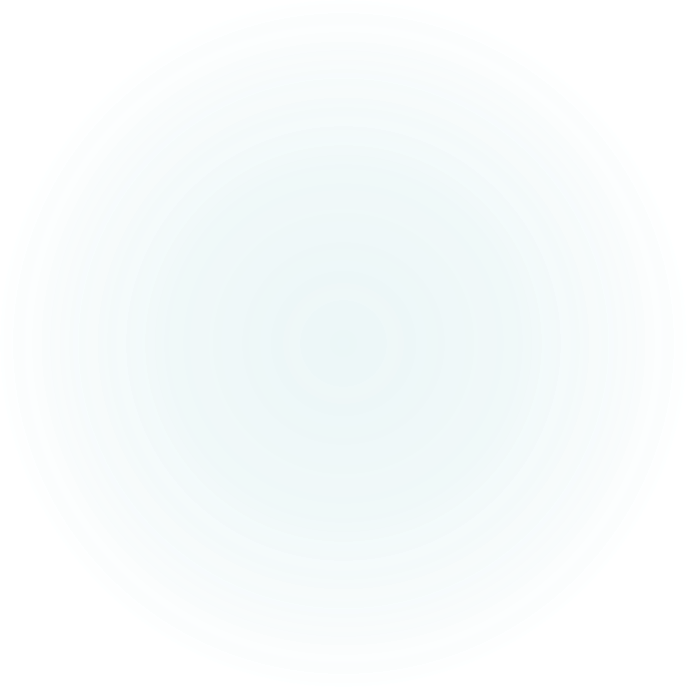 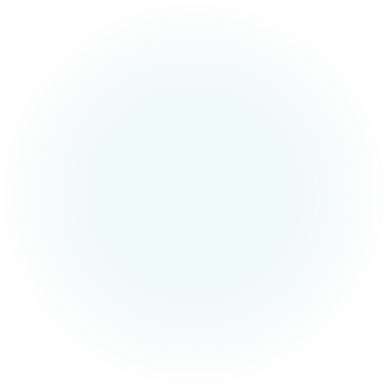 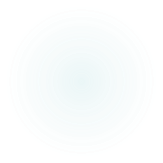 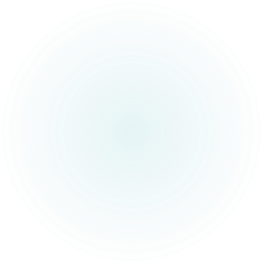 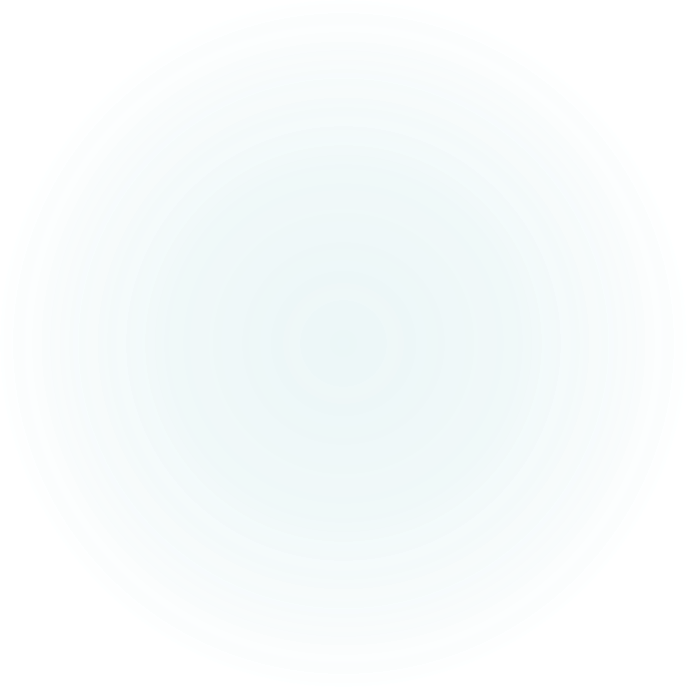 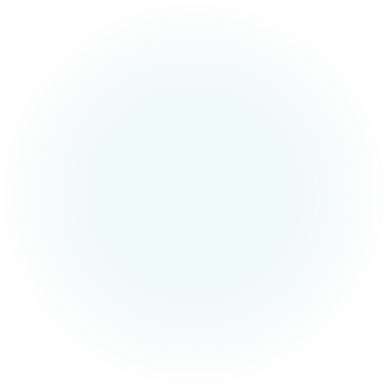 Virginia Declaration of Rights - 1776
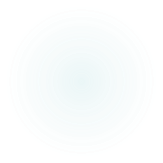 Conclusion
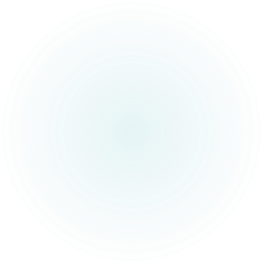 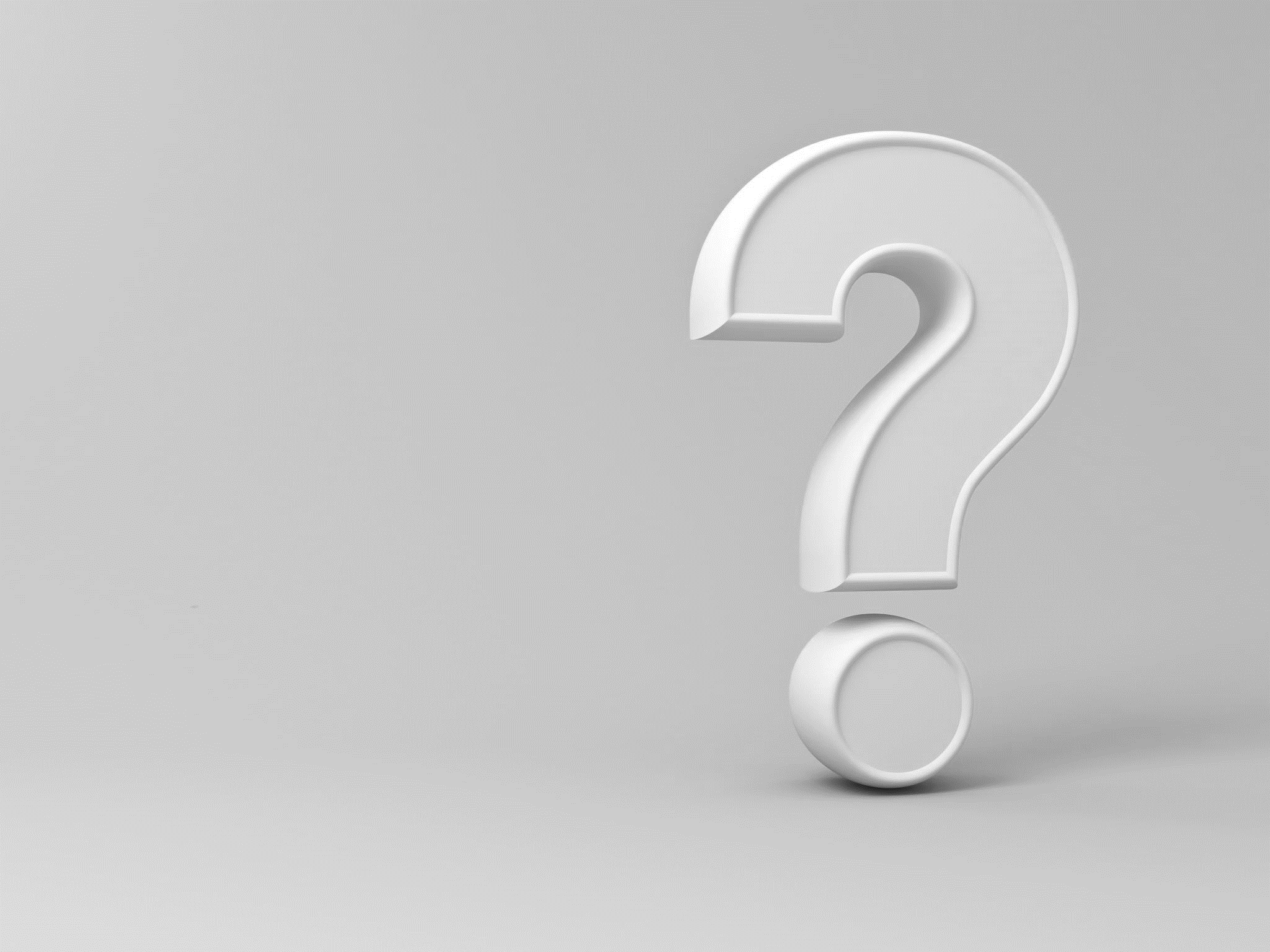 Questions?
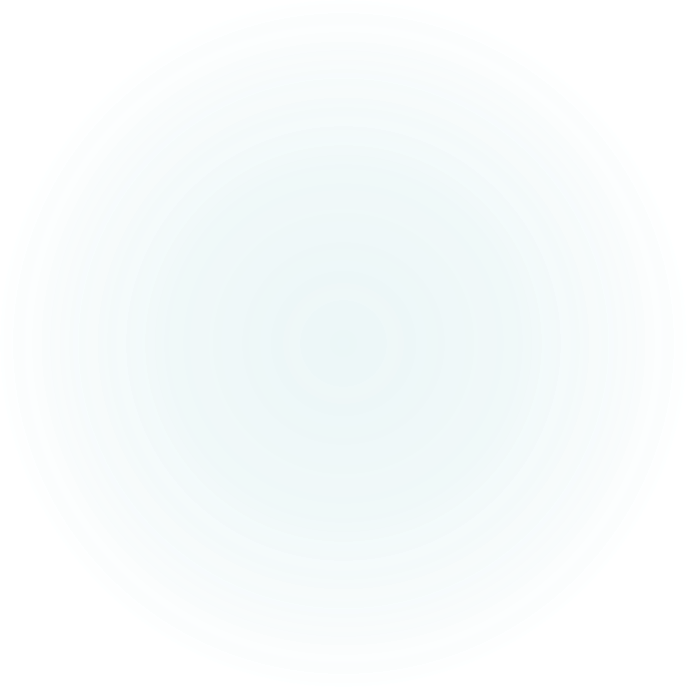 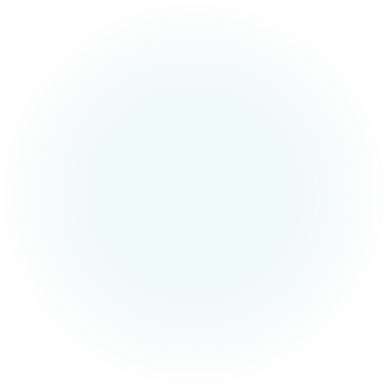 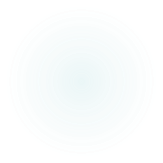 A HENDIADYS?   “Unusually Cruel”Samuel Bray
[Speaker Notes: (Have this for reference in case I get questions over this topic)]